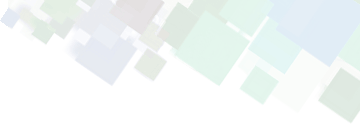 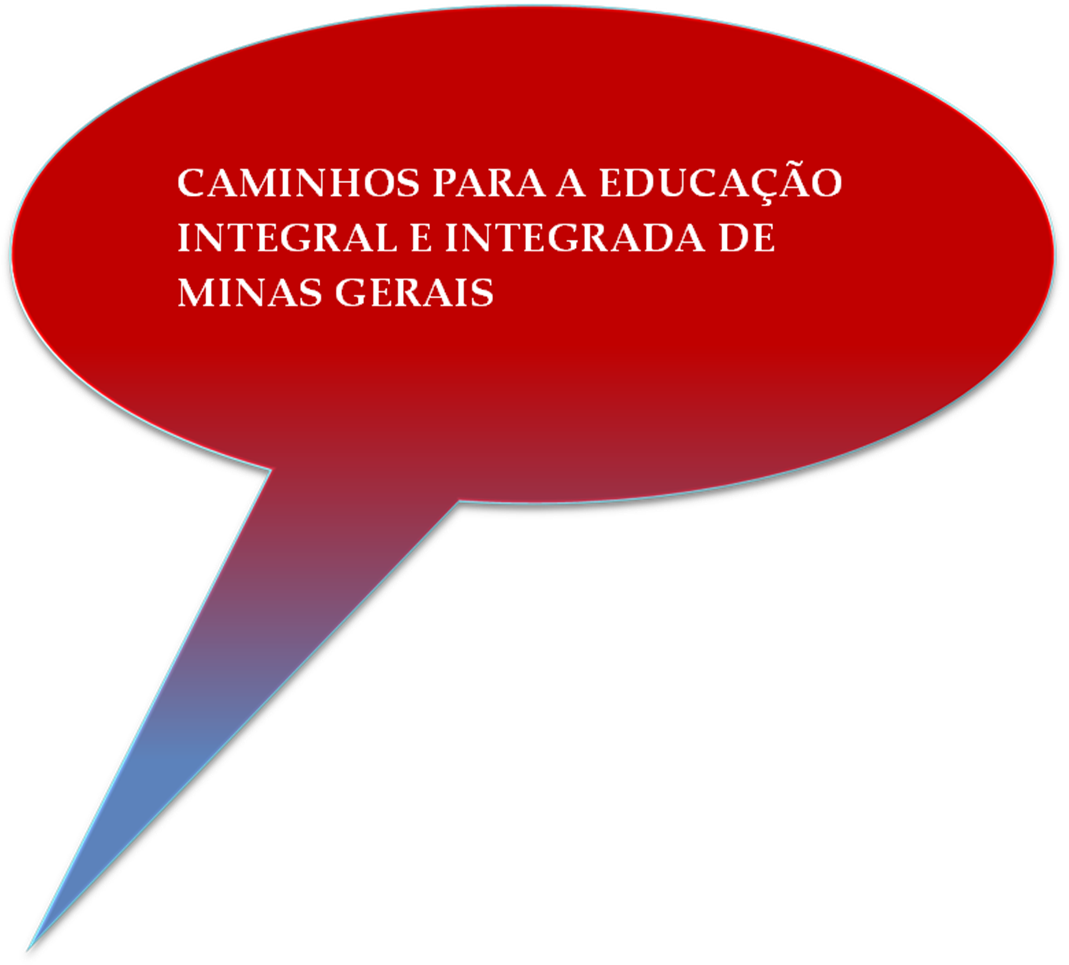 A necessidade do envolvimento da Comunidade Escolar
Ensino Médio Integral e Integrado
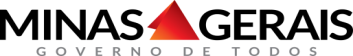 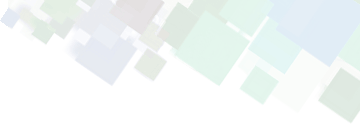 Quem faz parte da comunidade escolar?
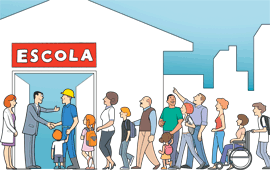 Ensino Médio Integral e Integrado
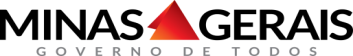 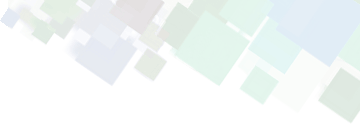 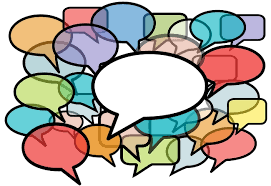 Ensino Médio Integral e Integrado
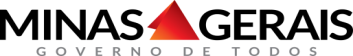 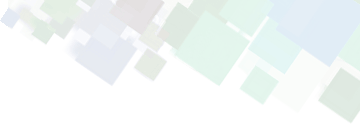 Relação da escola com a Comunidade
Ensino Médio Integral e Integrado
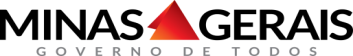 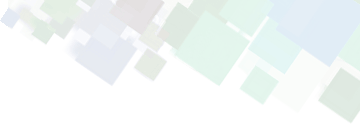 Primeiro Passo
Realização de momentos coletivos com a participação da comunidade e de demais atores sociais do entorno da escola.
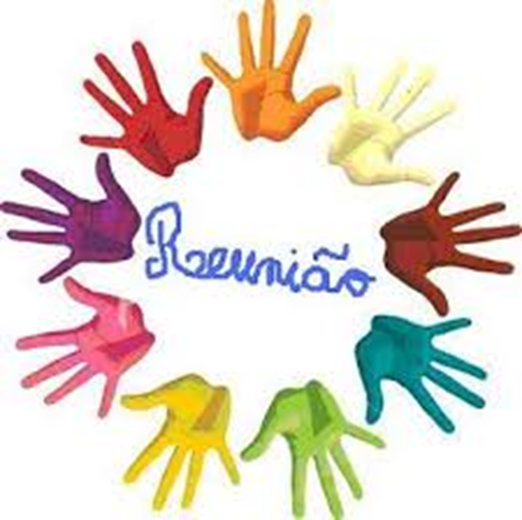 A participação da comunidade deve ser construída a partir de reflexões em pequenos seminários
Ensino Médio Integral e Integrado
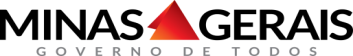 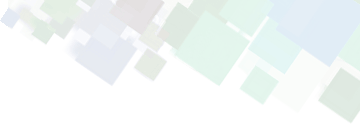 Questionamentos
Ensino Médio Integral e Integrado
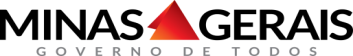 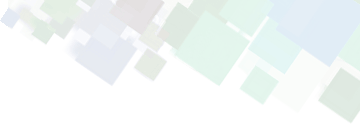 A comunidade escolar precisa entender a proposta
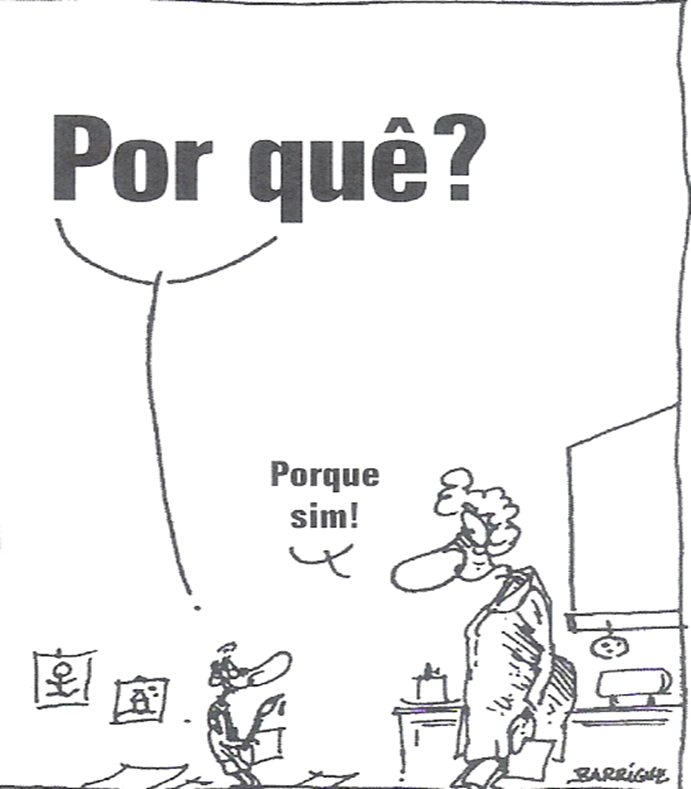 Ensino Médio Integral e Integrado
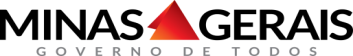 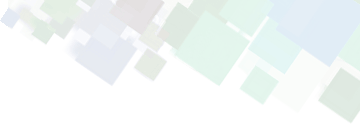 A participação das famílias acontece em cinco dimensões:
Ensino Médio Integral e Integrado
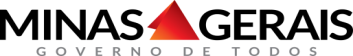 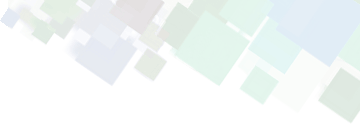 I - Participação informativa
As famílias são informadas de todos os movimentos da escola.
Ensino Médio Integral e Integrado
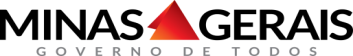 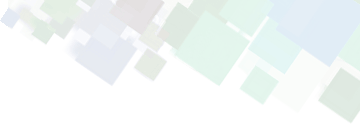 II - Participação consultiva
As famílias e os estudantes serão consultados sobre ações e projetos a serem realizados durante o ano e sobre os interesses na Parte Flexível do Currículo.
Questionário
Ensino Médio Integral e Integrado
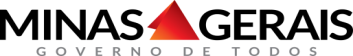 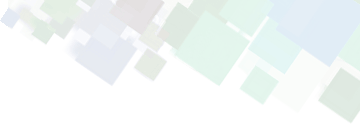 III - Participação educativa
As famílias devem opinar sobre espaços alternativos e possibilidades de aprendizado na comunidade. Podem sugerir momentos e formas de participação mais ativa no que tange à aprendizagem, envolvendo-se e comprometendo-se ativamente com o processo educativo.
Ensino Médio Integral e Integrado
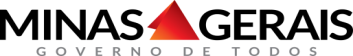 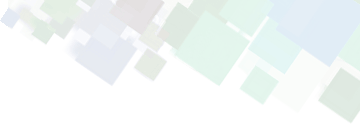 IV - Participação avaliativa
As famílias deverão ser ouvidas em relação ao andamento da proposta de educação integral e integrada, avaliando os avanços e os pontos que precisam ser melhorados.
Ensino Médio Integral e Integrado
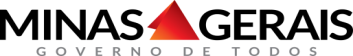 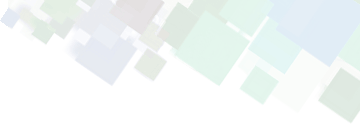 V - Participação decisória
Junto com o Colegiado Escolar e o Comitê de Educação Integral da escola, as famílias poderão responder a questões amplas da política de Educação Integral e Integrada estabelecida no Estado e propor formas e ações para o fortalecimento desta política.
Ensino Médio Integral e Integrado
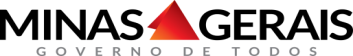 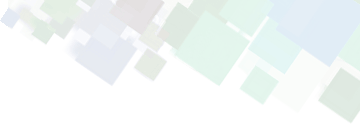 A política de implementação de Educação Integral e Integrada para o Ensino Médio tem o objetivo de incentivar os estudantes a criarem seus projetos de vida, prover meios para que possam realizá-los, como sujeitos do processo e protagonistas de sua formação. O envolvimento da comunidade escolar é imprescindível para o sucesso de toda a proposta.
Ensino Médio Integral e Integrado
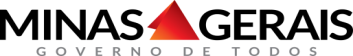 “REIVENÇÃO E RESSIGNIFICAÇÃO, porque é preciso reinventar e ressignificar a docência”  (Inês Teixeira, na Carta-convite aos professores, no Pacto Nacional pelo Fortalecimento do Ensino Médio)

Desafio da proposta

Educação Integral e integrada é a forma que acreditamos ser capaz de contribuir para que os estudantes encontrem significado na escola e transformem suas aprendizagens.
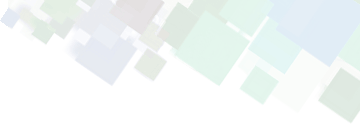 LIDERANÇA é a arte de mobilizar os outros a batalhar por aspirações compartilhadas.
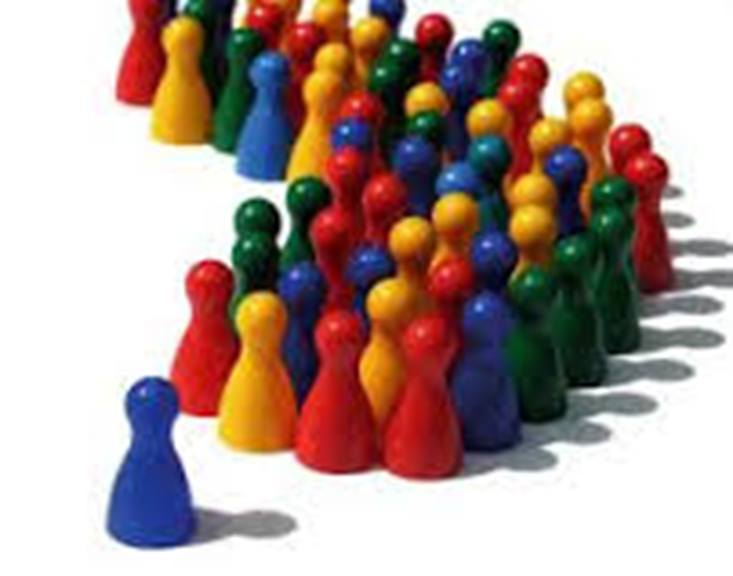 Ensino Médio Integral e Integrado
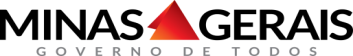